OUDE GRIEKEN – JONGE HELDENLES 1: ATHENE
Waar leefden de Oude Grieken?
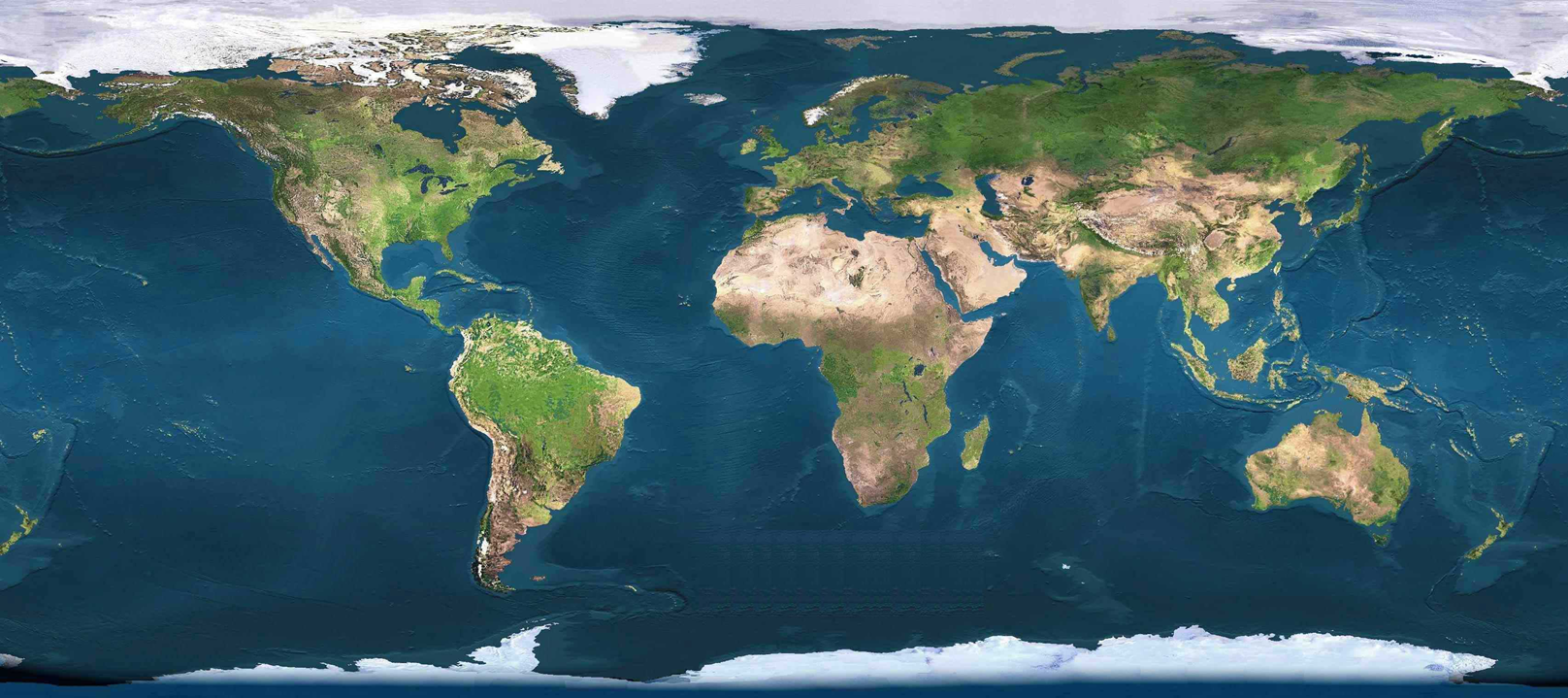 Waar leefden de Oude Grieken?
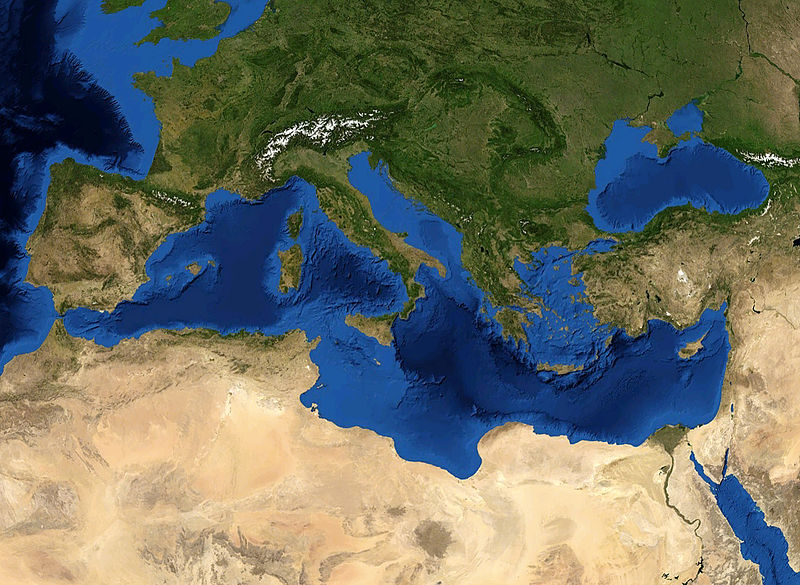 [Speaker Notes: waar ligt belgie? waar ligt jouw (thuis)land?]
De wereld van de Oude Grieken
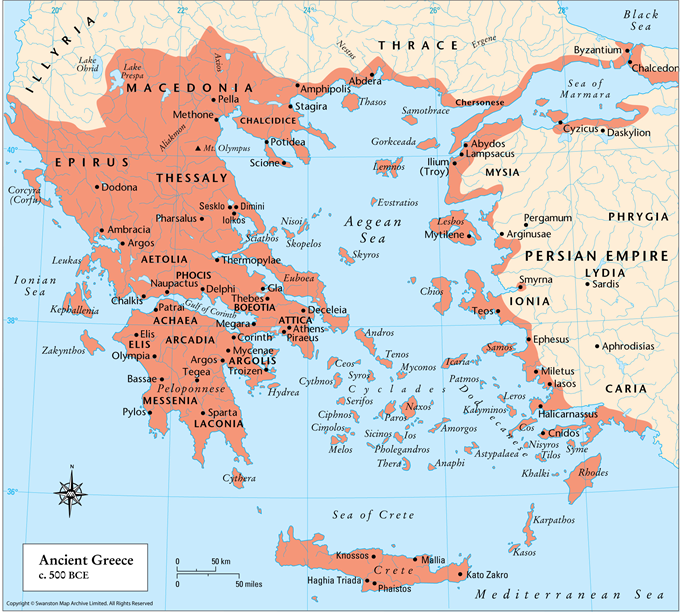 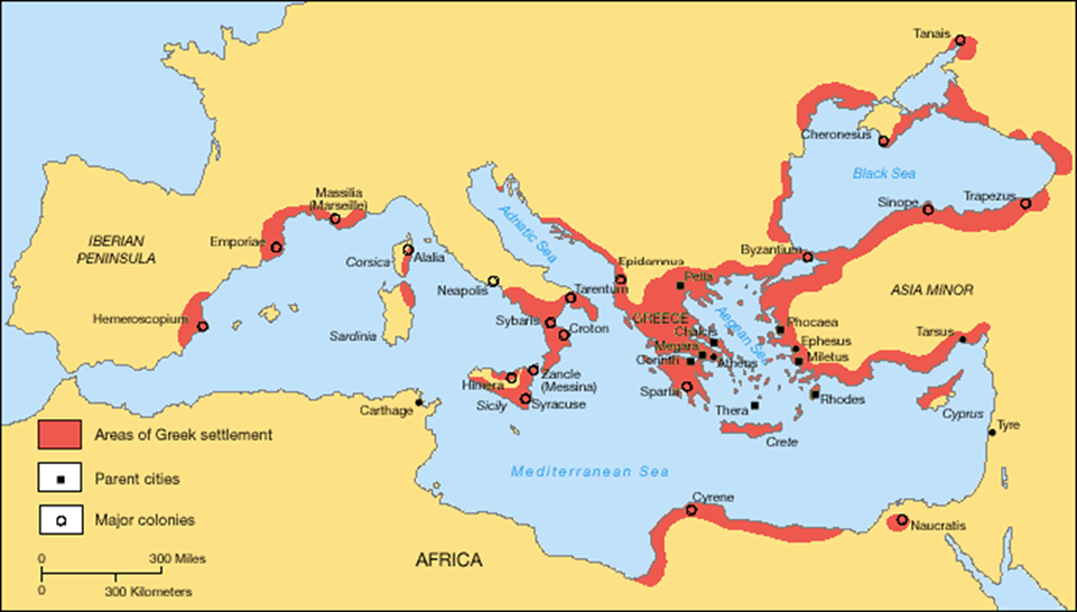 Wanneer leefden de Oude Grieken?
na de ridders
na de Oude Egyptenaren
na de Romeinen
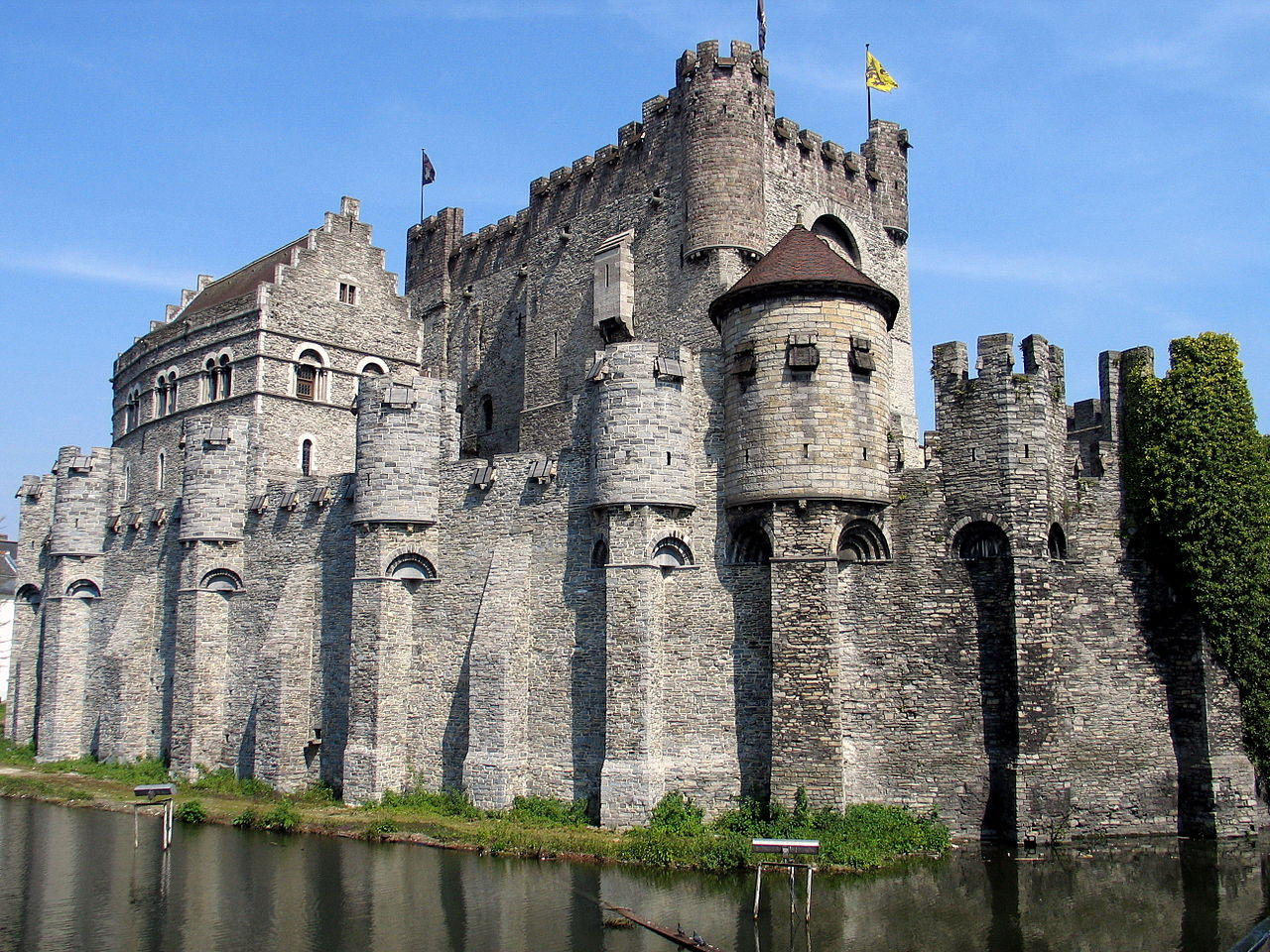 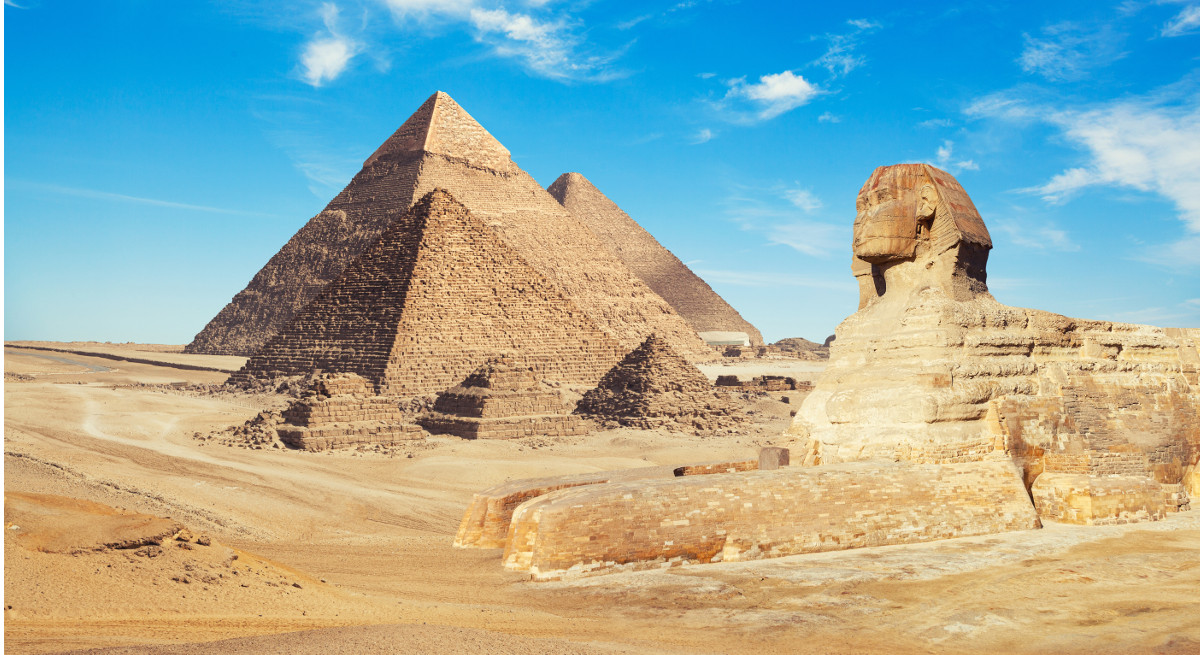 De piramides van Gizeh en de sfinx
Gravensteen in Gent
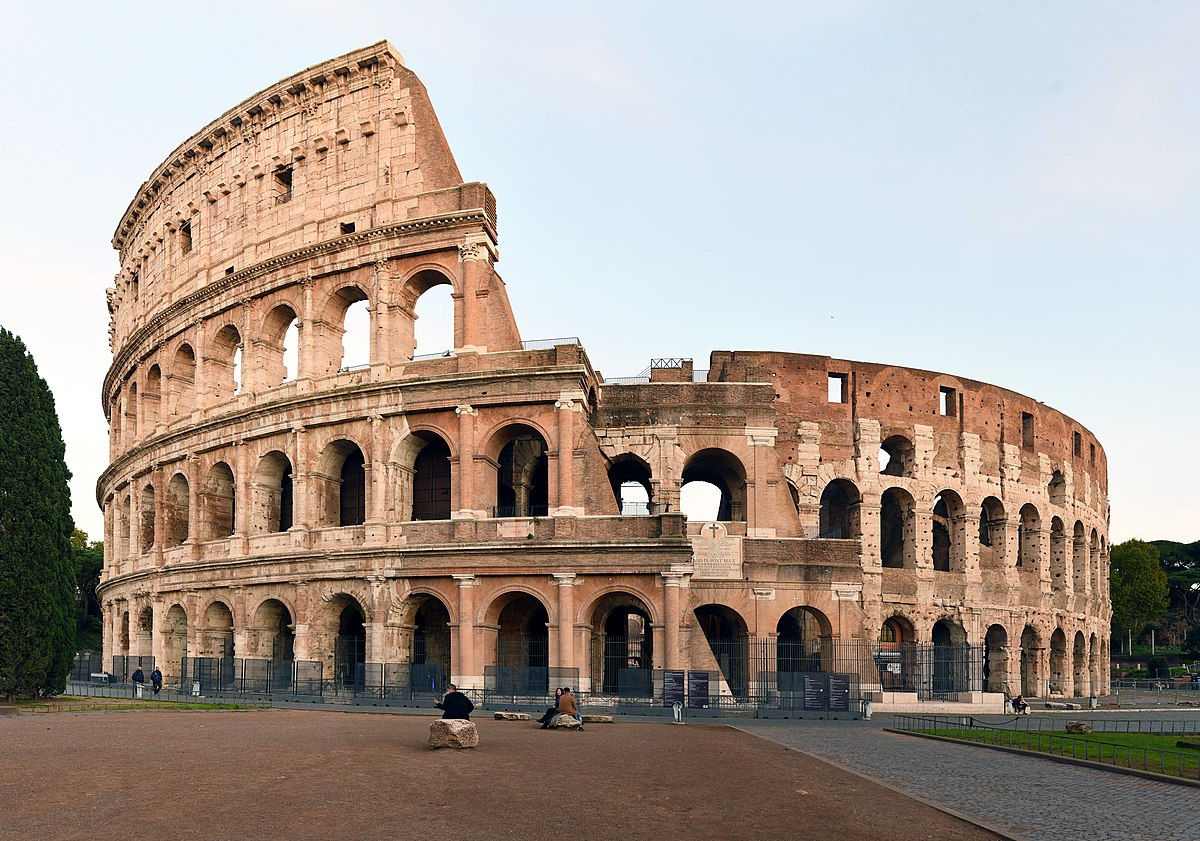 Het Colosseum in Rome
[Speaker Notes: antwoorden en kleurtjes]
Hoe lang geleden leefden de Oude Grieken?
1000 jaar geleden
2500 jaar geleden
4500 jaar geleden
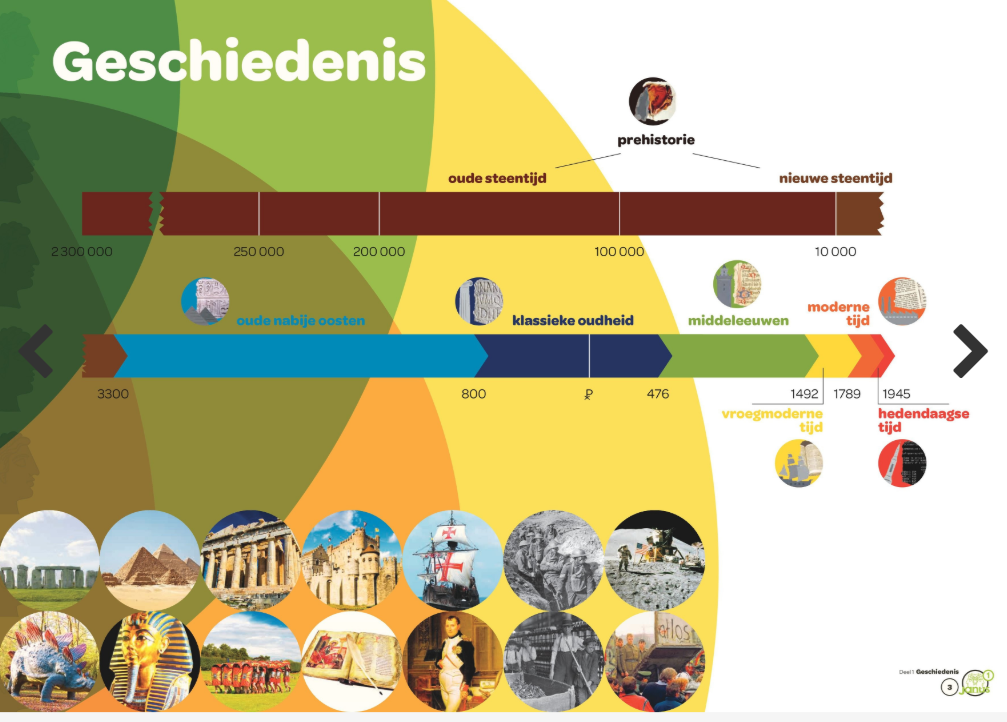 Wat was de grootste stad van de Oude Grieken?
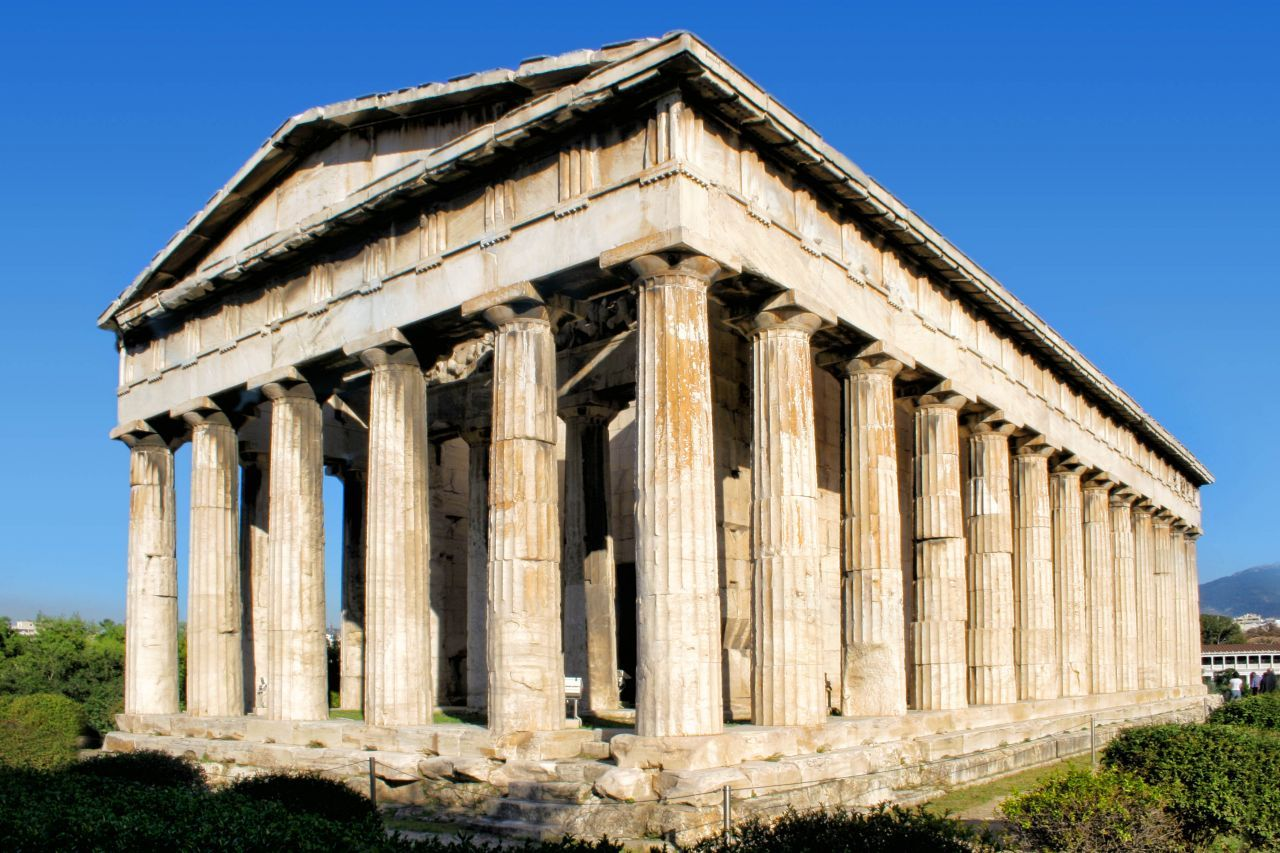 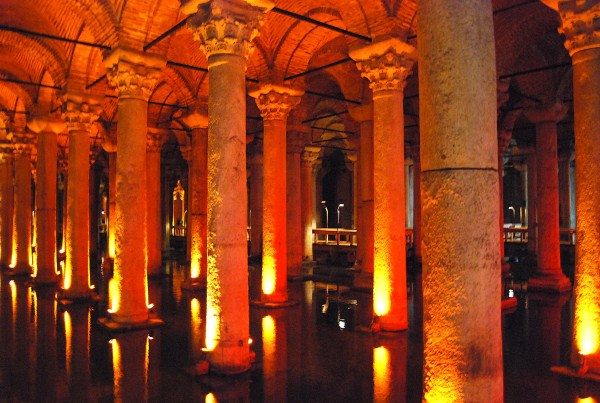 Athene
Istanbul
Napels
Tempel van Hephaestus in Athene
Koninklijke cisternen in Istanbul
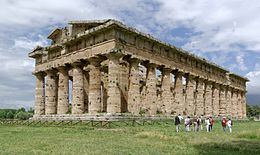 Tempel van Hera vlakbij Napels
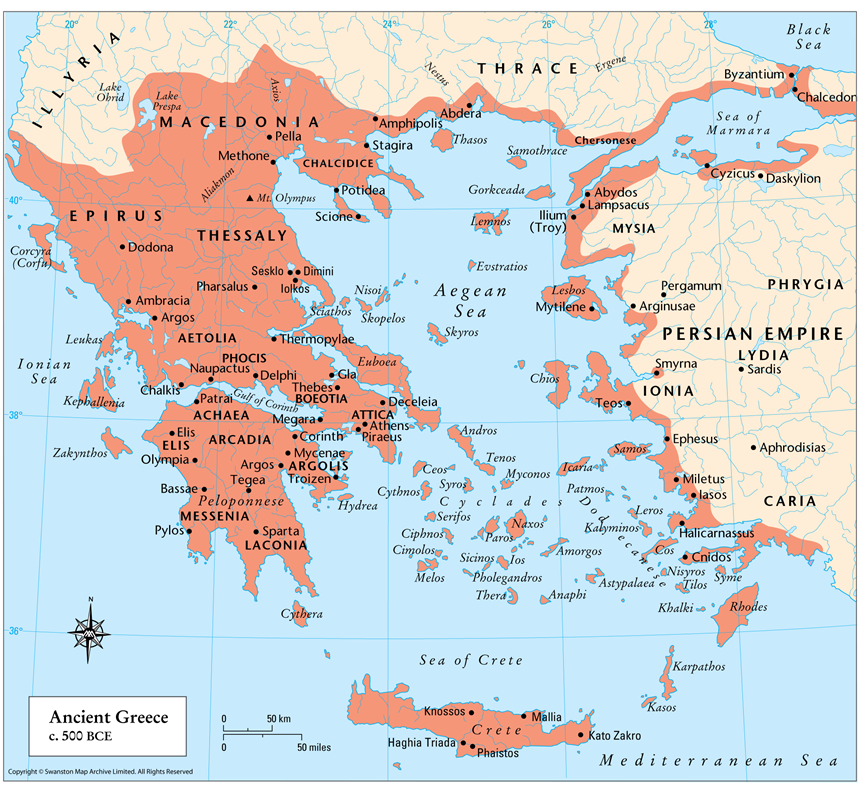 1ste bestemming: Athene
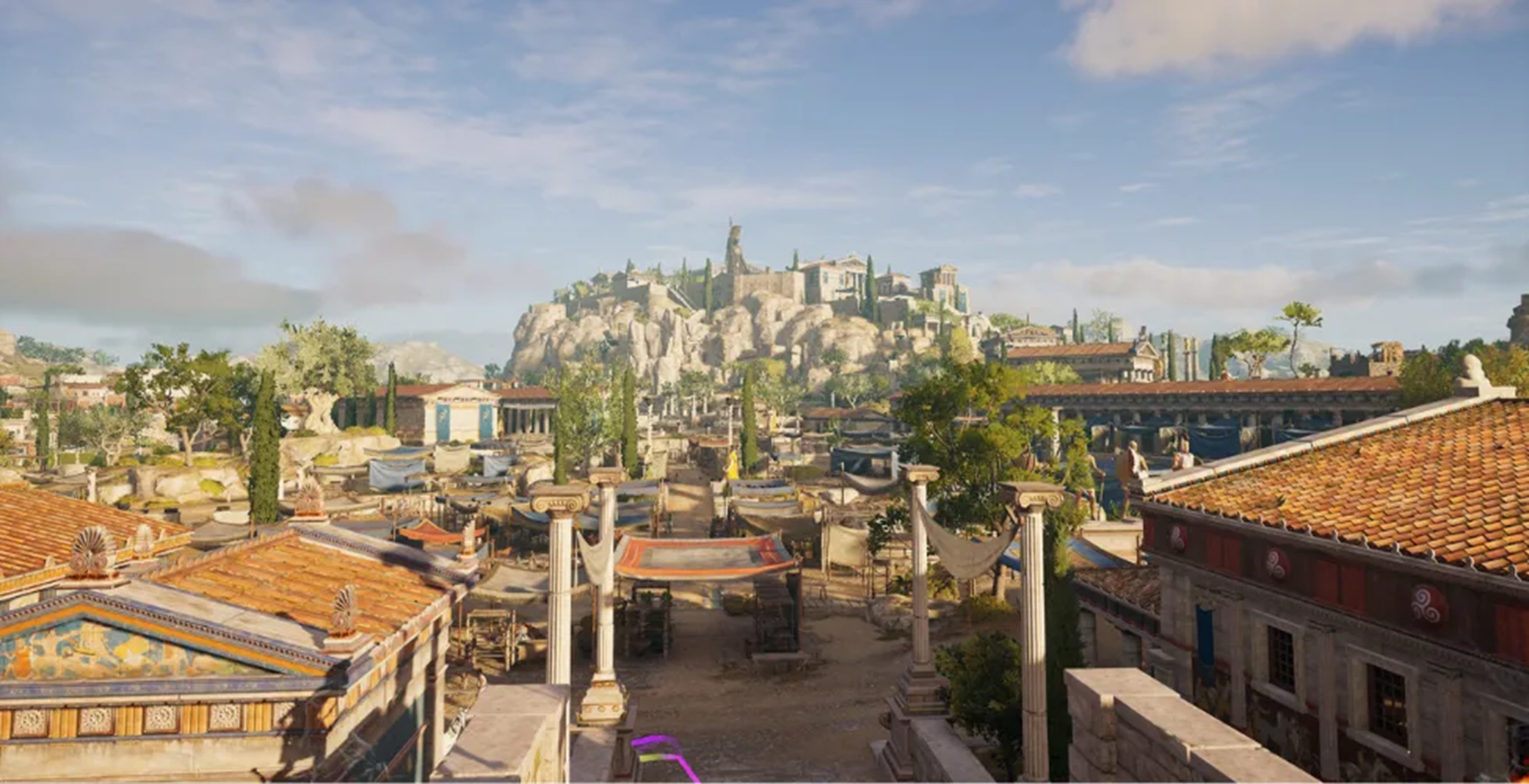 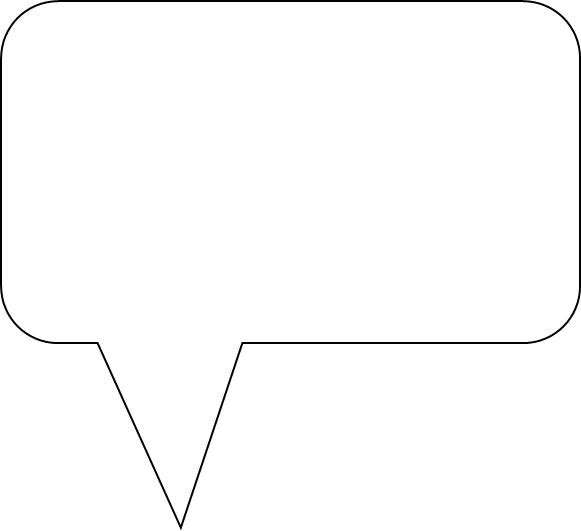 Hallo!
We zijn Perikles en Aspasia, jullie gidsen in Athene.
Welkom!
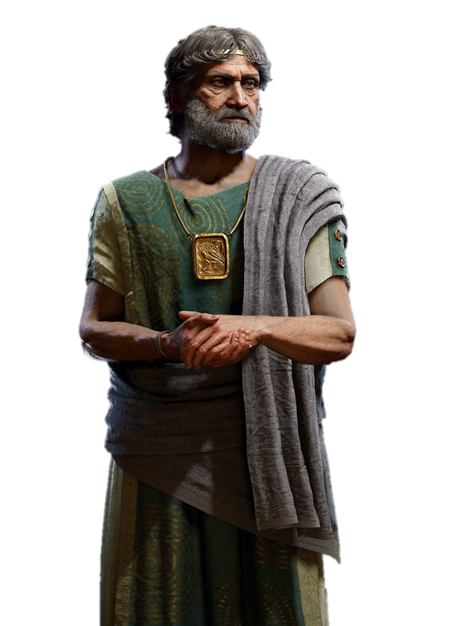 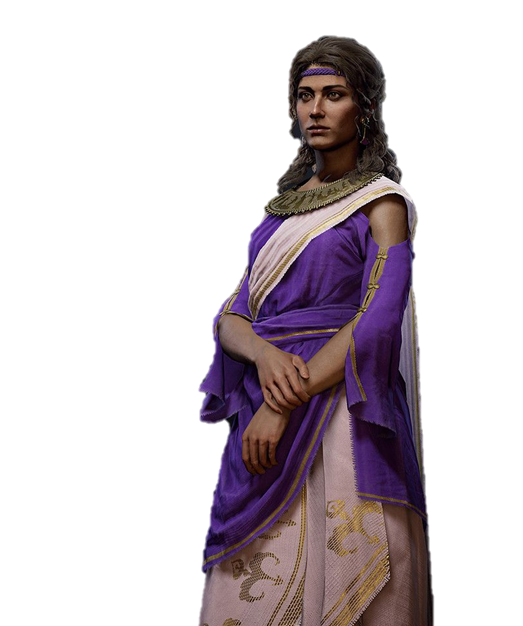 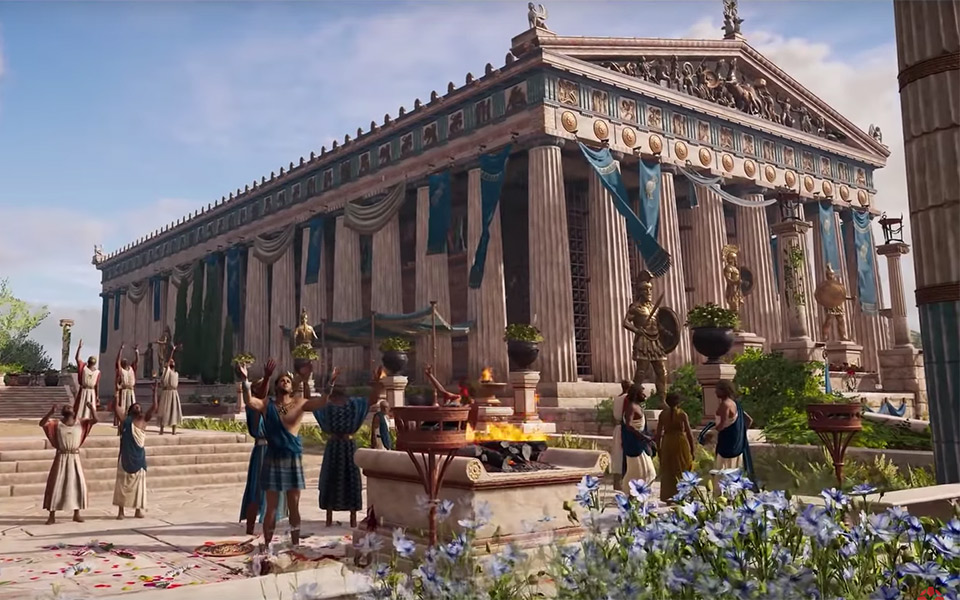 Dit is het Parthenon, 
De belangrijkste tempel in Athene.
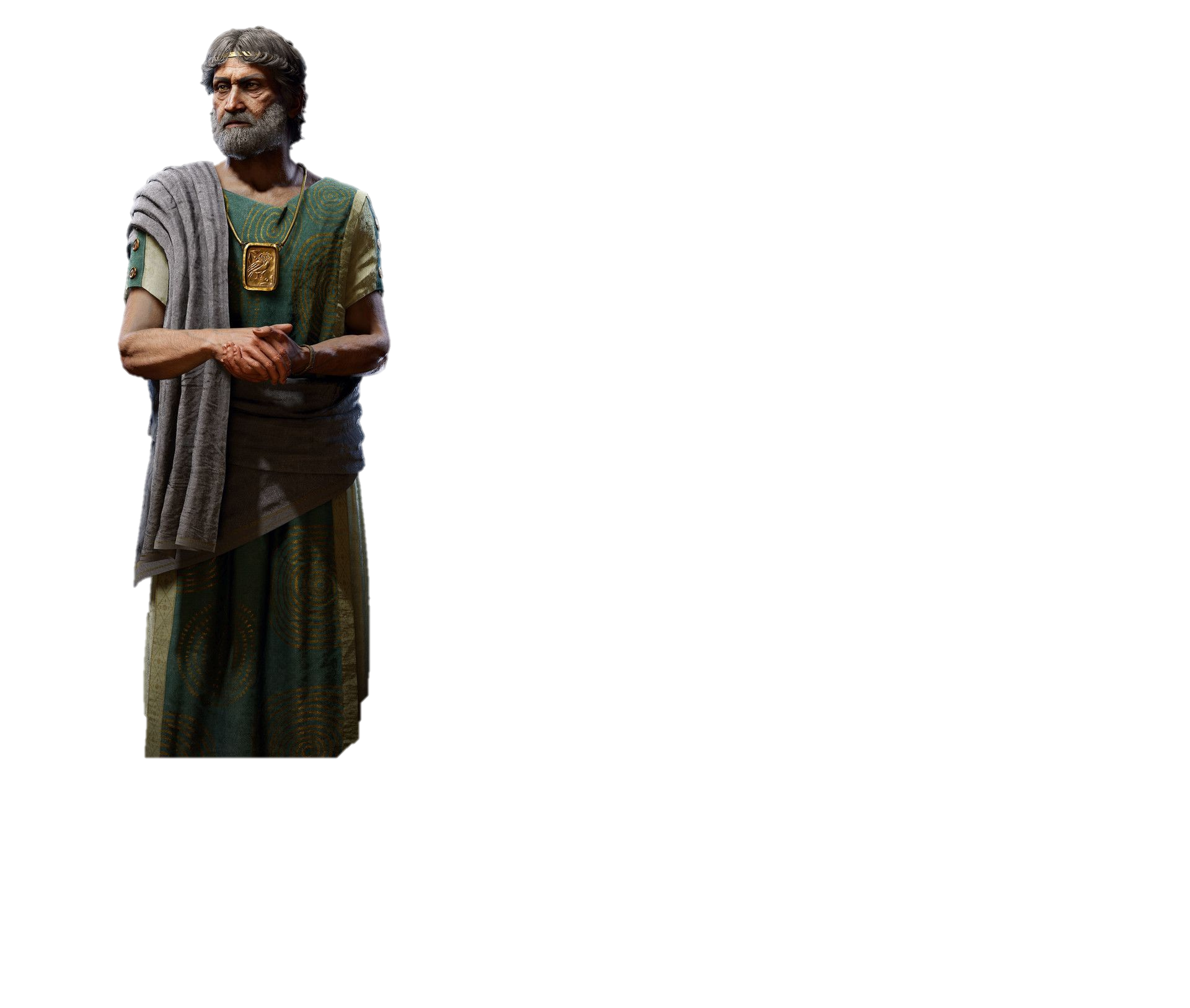 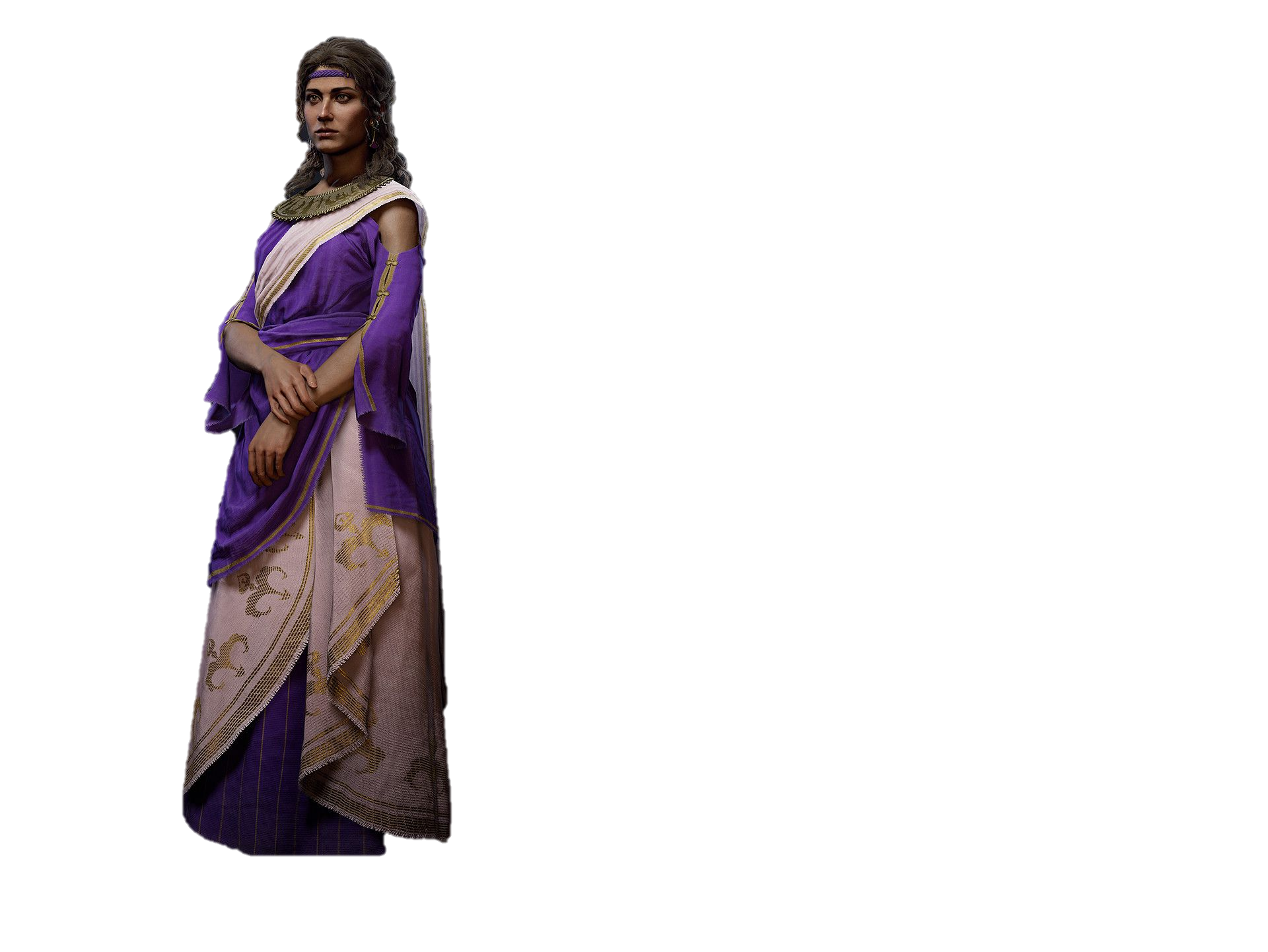 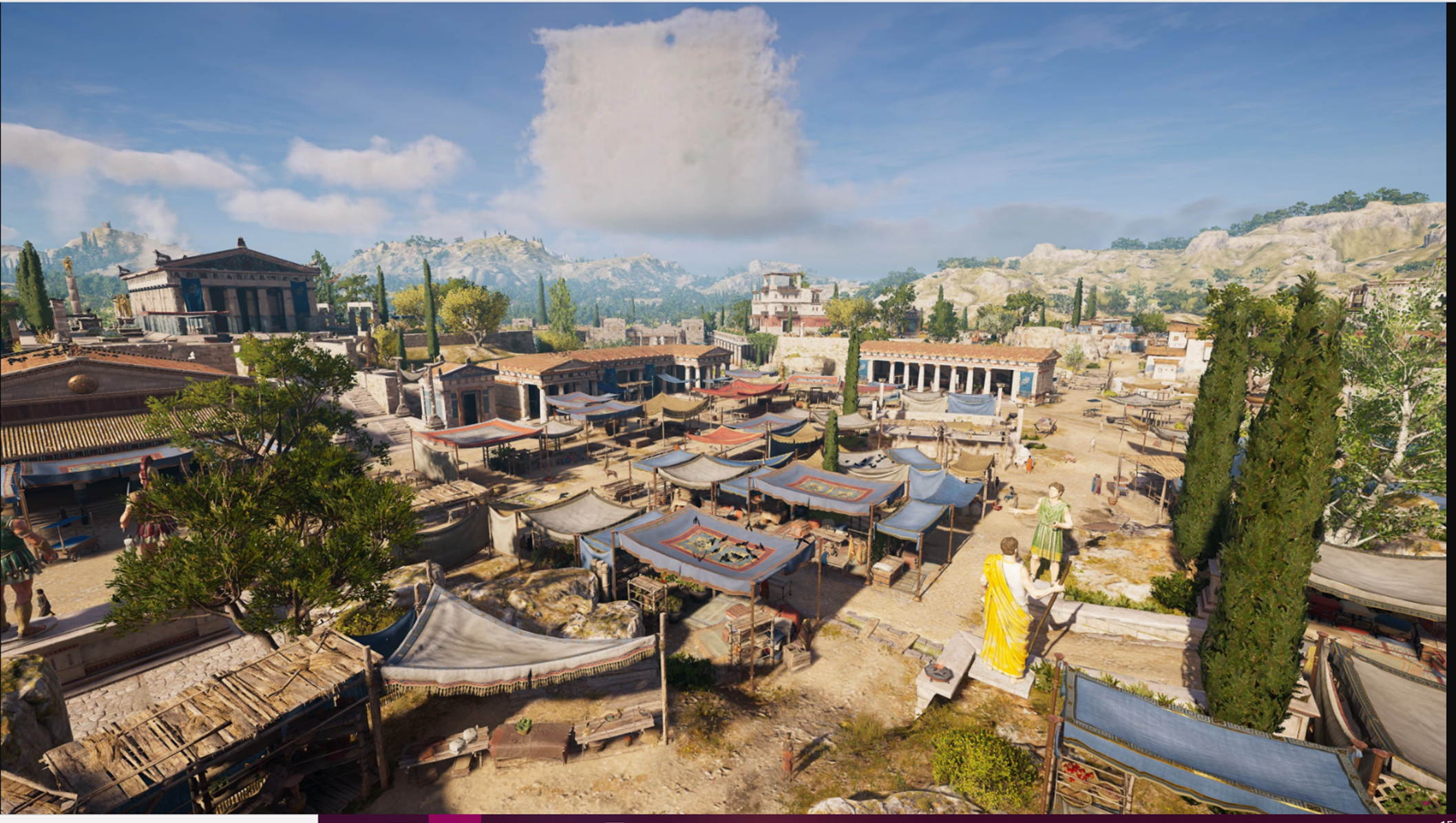 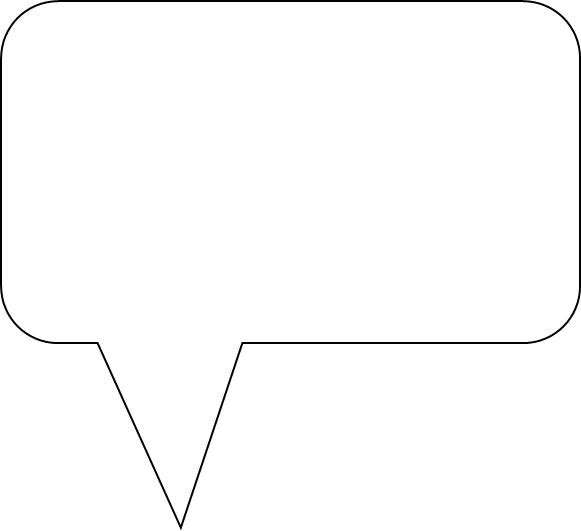 Welkom op de agora,
Het centrale marktplein.
Het hart van de stad!
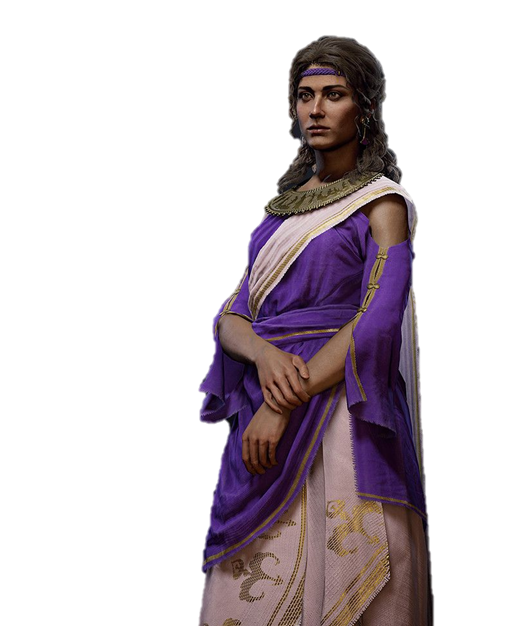 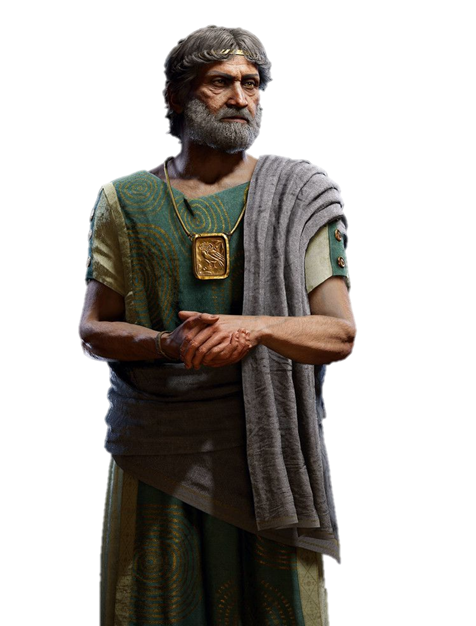 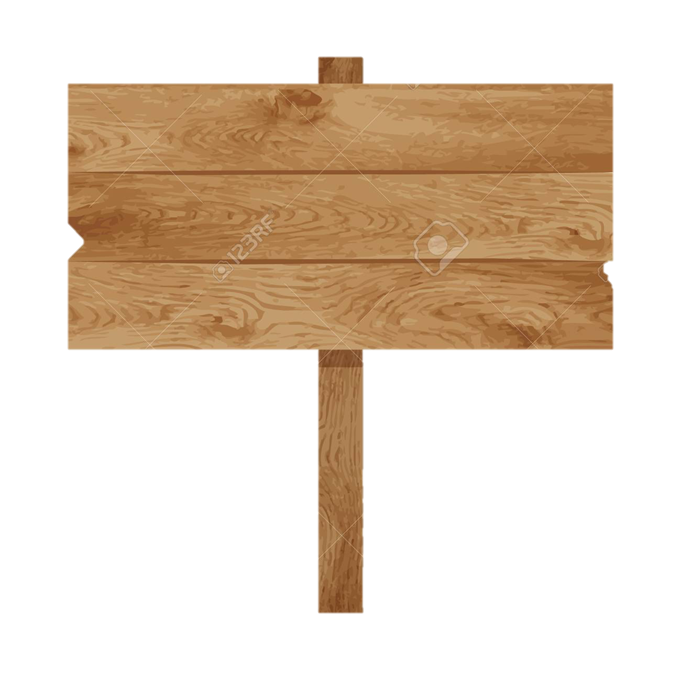 ἀγορα
Een huis noemen wij
οἰκος
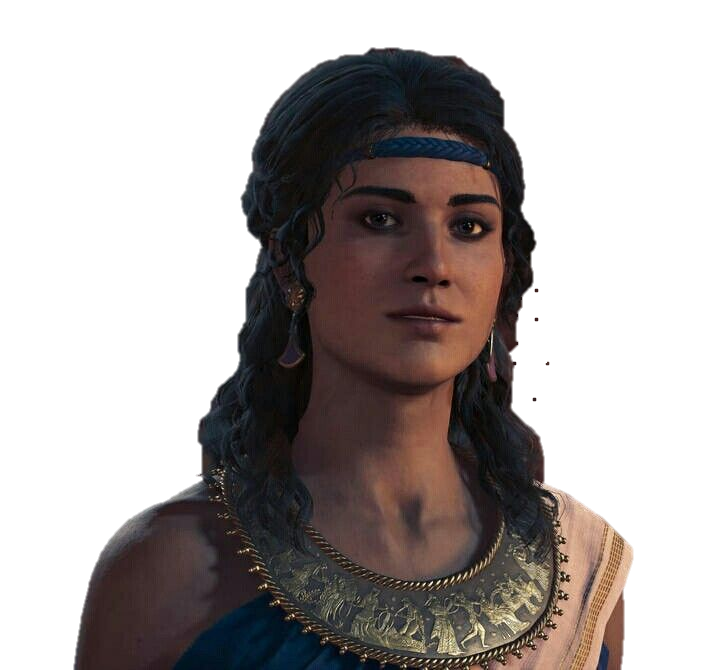 Een toneelstuk noemen wij
δραμα
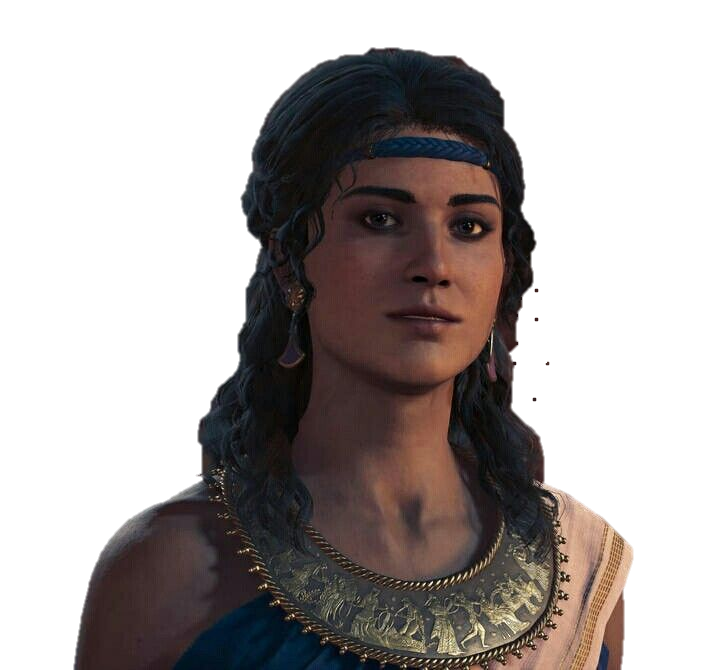 Een paar Griekse letters
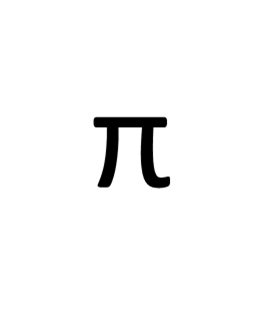 μ
ι
κ
α
δ
ε
ο
τ
σς
υ
β
λ
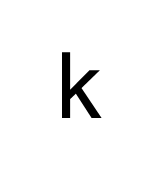 u
l
a
d
b
e
i
m
p
o
t
s
ἀννα:
Anna
ἁννα:
Hanna
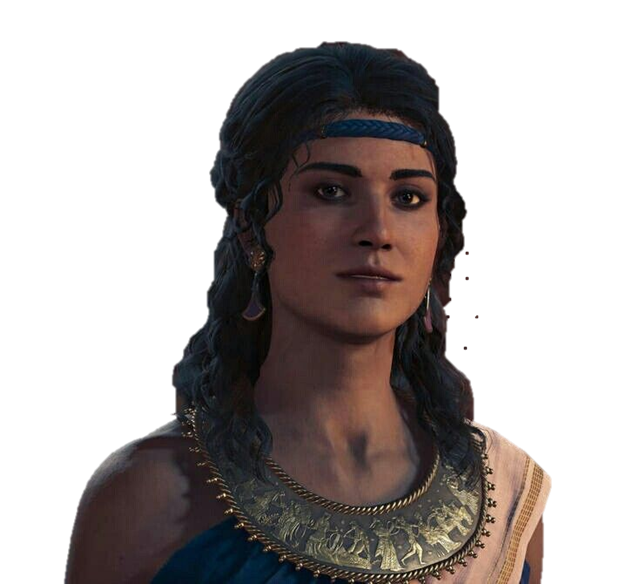 ἀννα
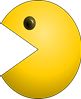 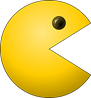 ἁννα
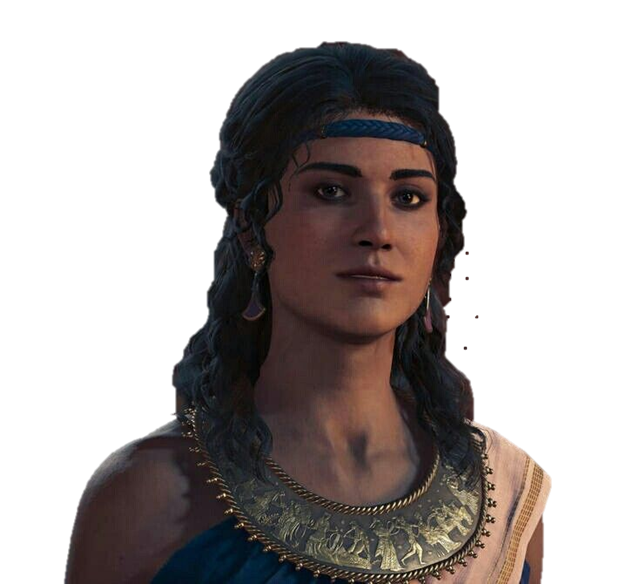 Galgje
α  β  δ  ε  ι  κ  λ  μ  ο  σς  τ  υ
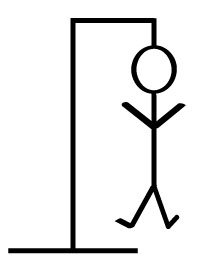 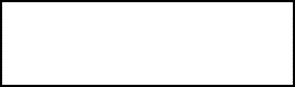 λαμπας
: zonlicht
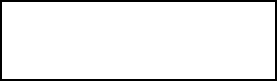 στοα
: zuilengang
ὁδος
: straat
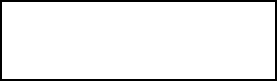 Ἱππος
: paard
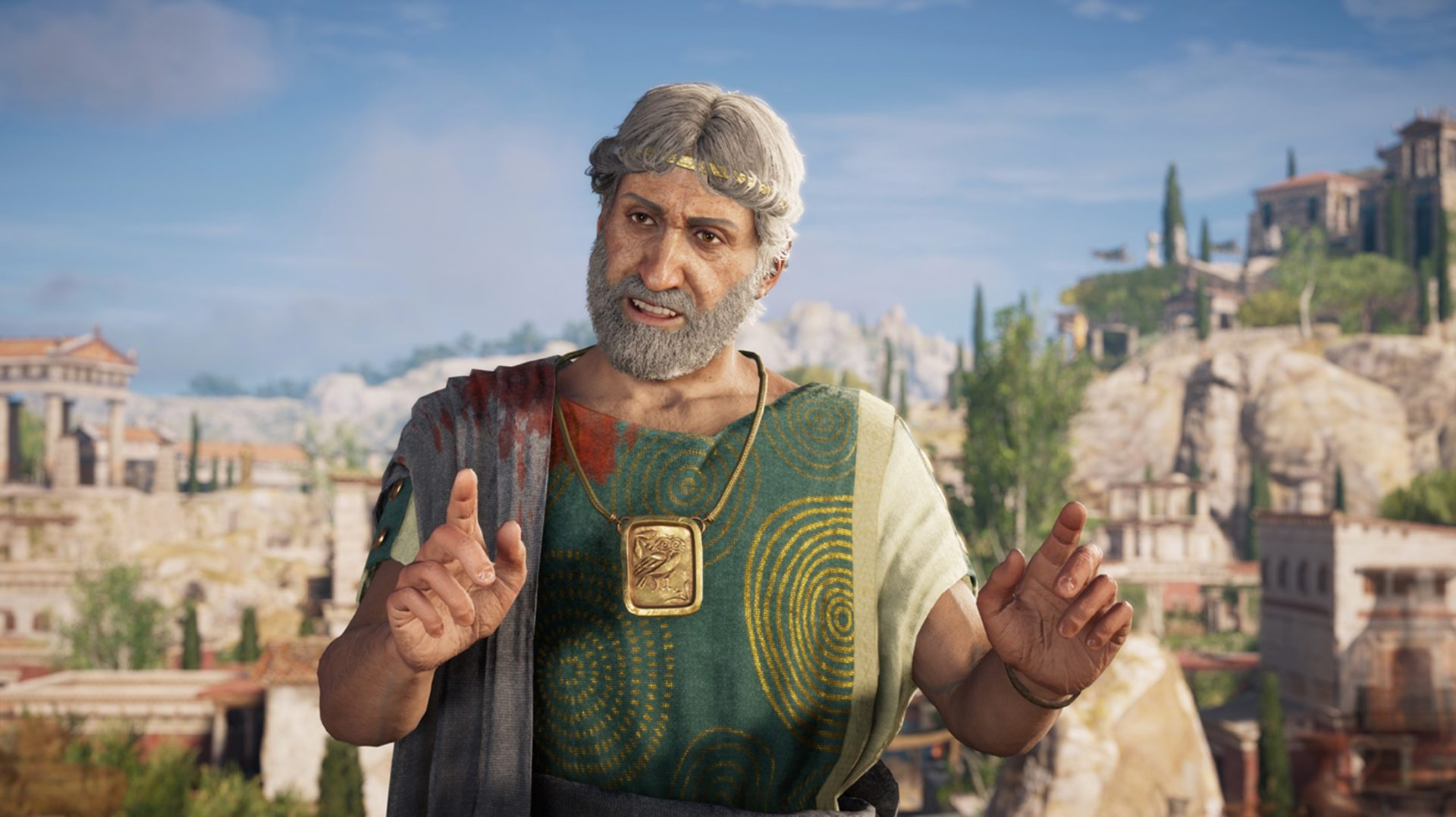 περικλης
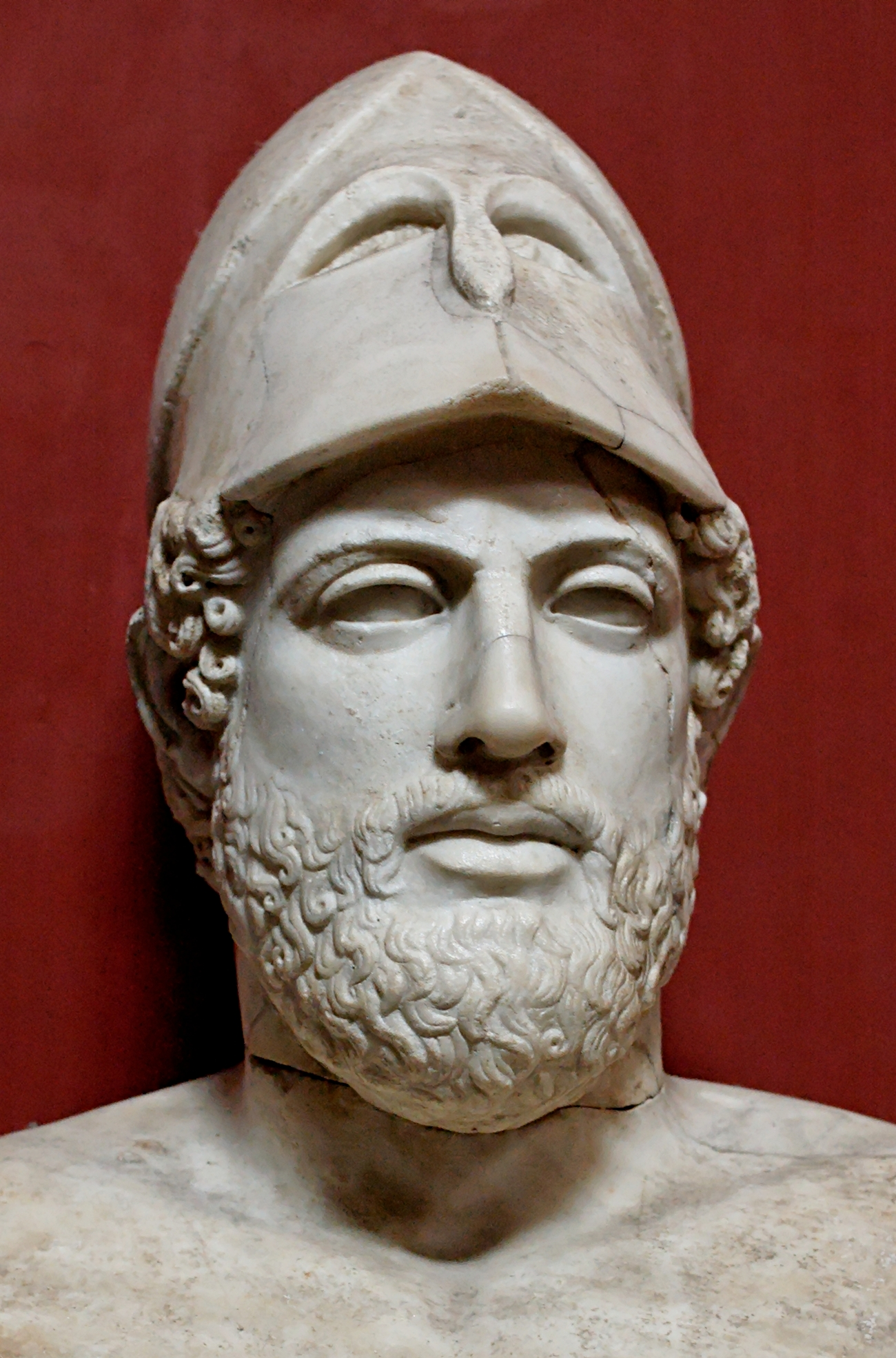 Geboren in Athene
Belangrijkste Atheense politieker.
Bouwer van het Parthenon.
Getrouwd met Aspasia
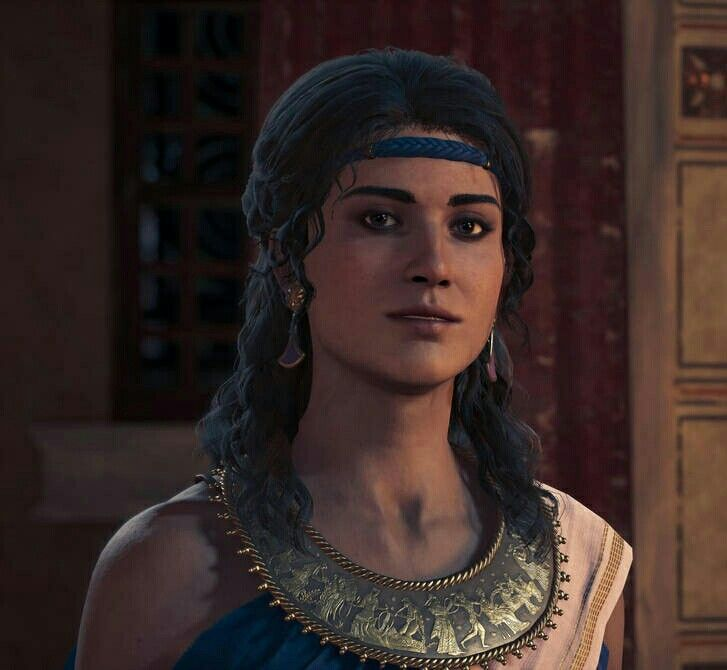 ἀσπασια
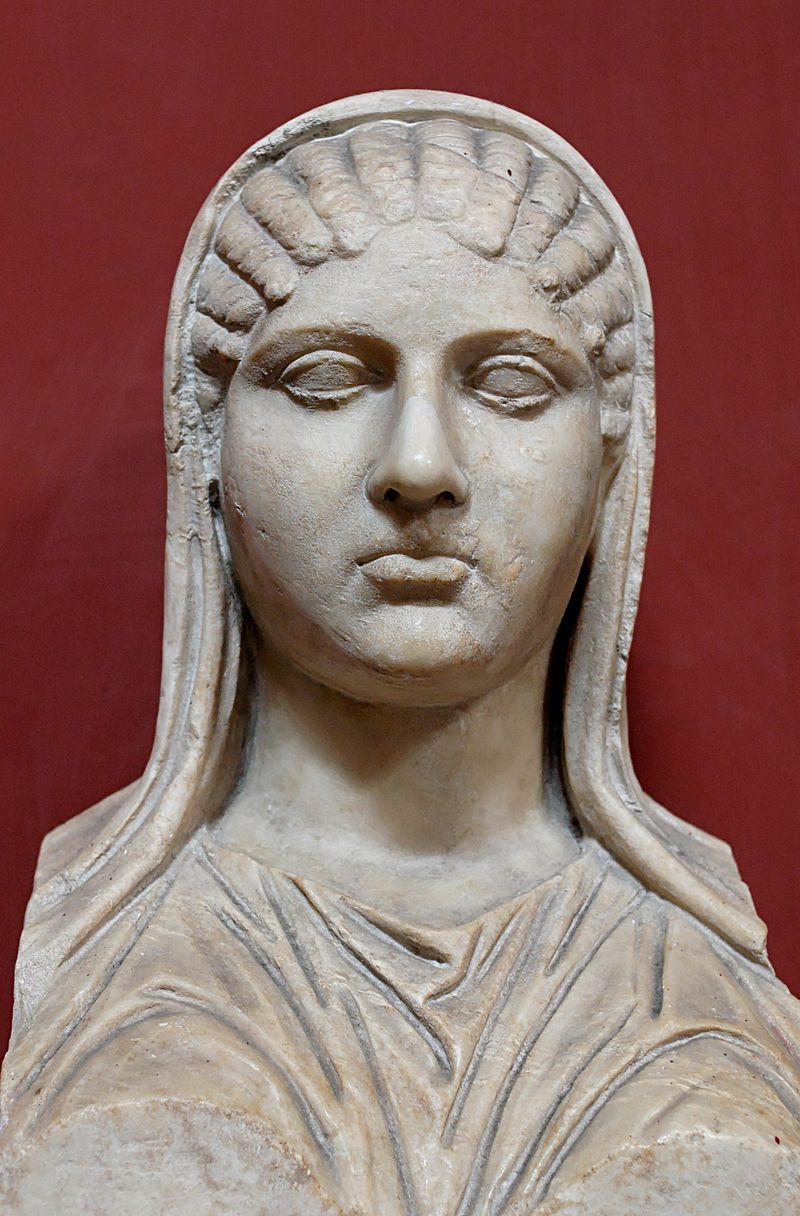 Afkomstig van Milete
Kring met belangrijke Griekse schrijvers en denkers  
Getrouwd met Perikles
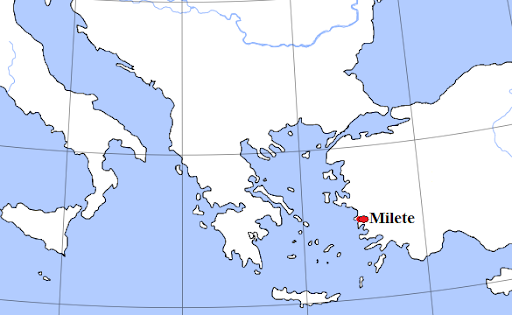 Het theater noemen wij
θεατρον
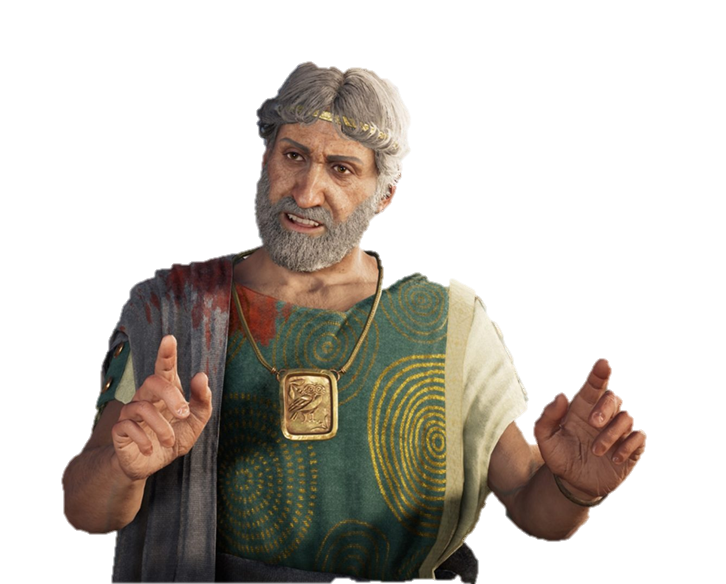 drachmè, de naam van ons geld,  schrijven wij zo:
δραχμη
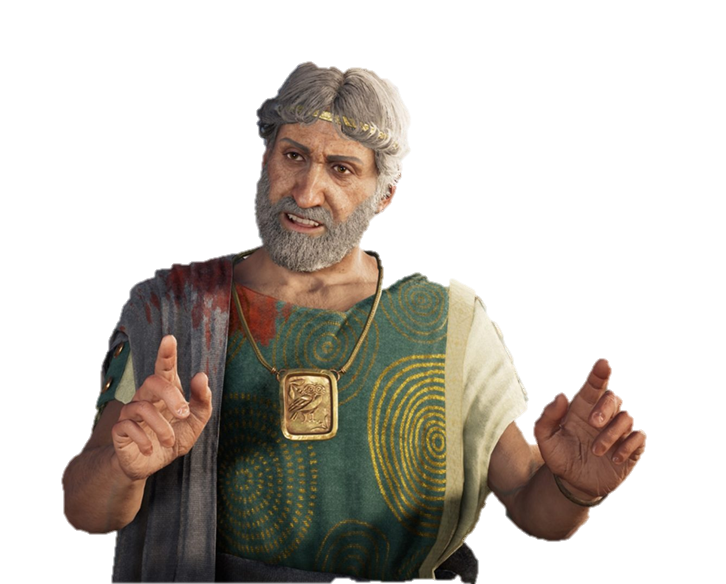 Meer Griekse letters
γ
ζ
ρ
ψ
π
φ
η
θ
ω
ν
χ
ξ
oo
ch
p
r
g
z
n
ps
x
f
th
è
ἱερον
: tempel
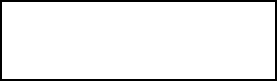 ξυλον
: zuil
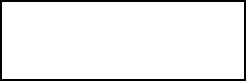 ὑδωρ
: water
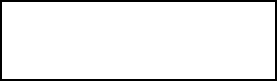 λιμην
: haven
α  β  δ  ε  ι  κ  λ  μ  ο  σς  τ  υ
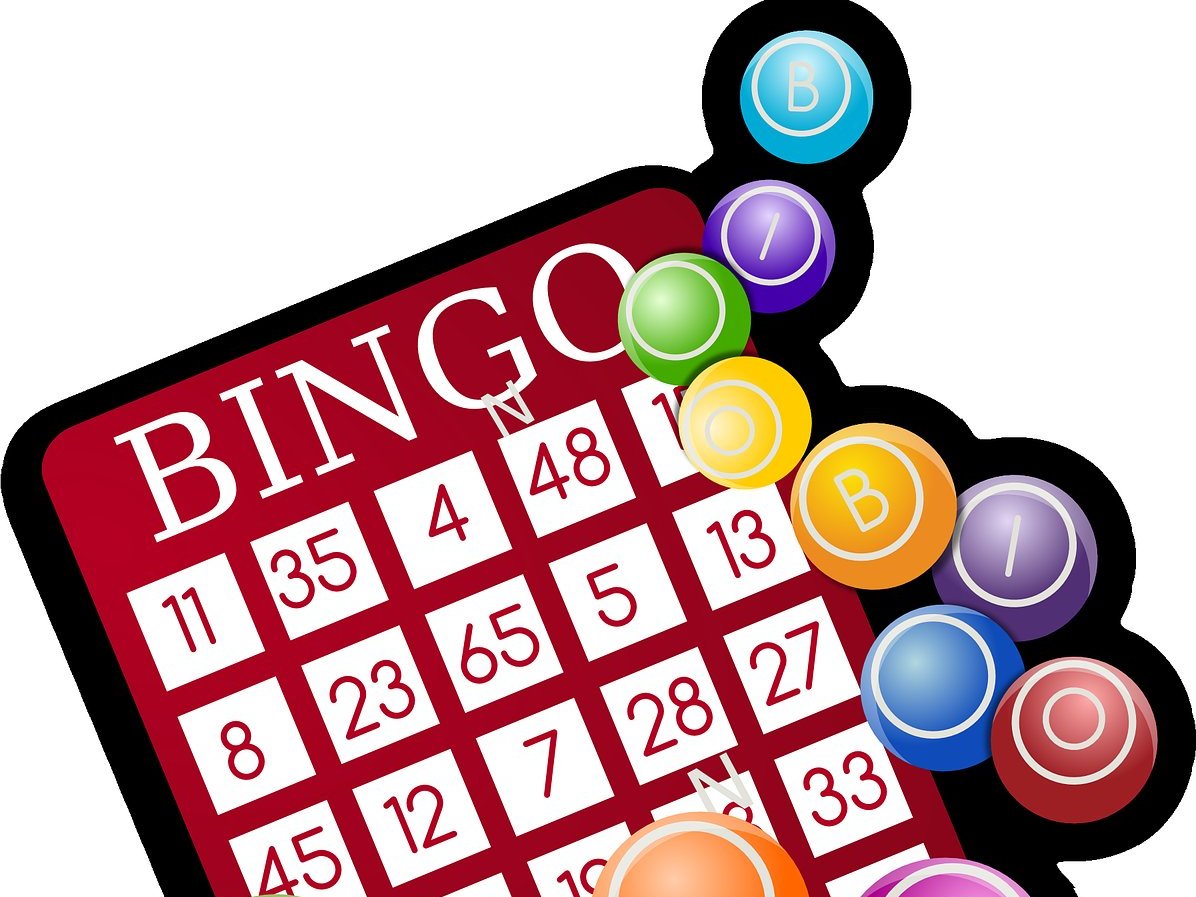 γ  ζ  η  θ  ν  ξ  π  ρ  φ  χ  ψ  ω
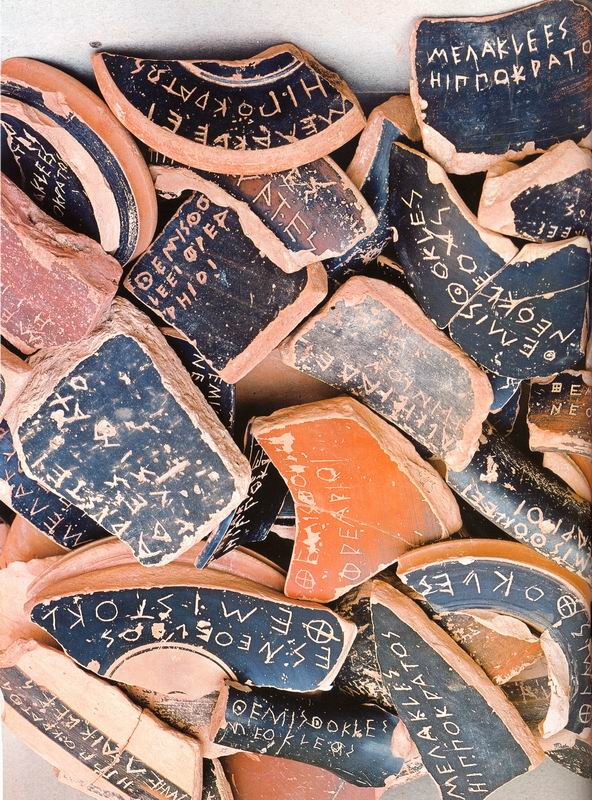 ὀστρακον
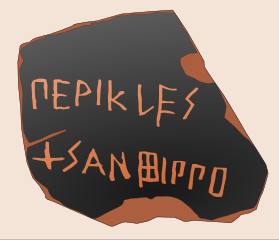 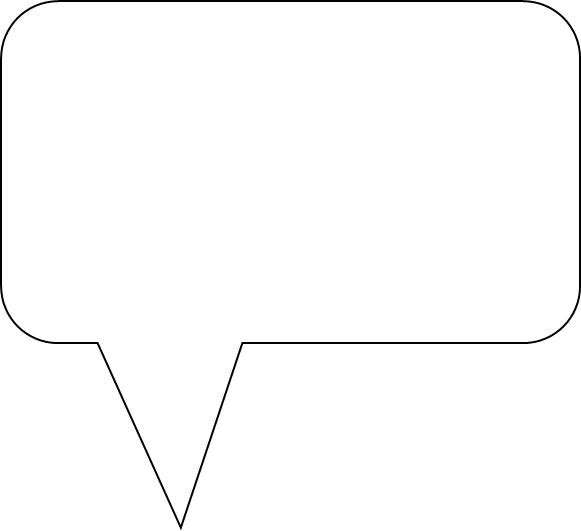 Hopelijk hebben jullie genoten van jullie rondleiding in Ἀθηναι!
Tot de volgende keer!
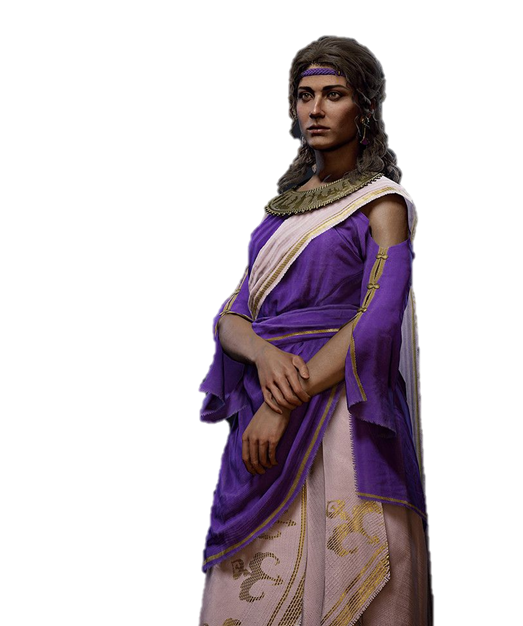 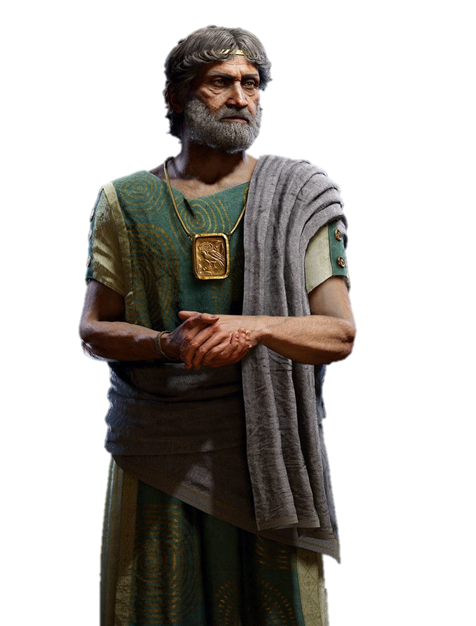